Lecture 1: Basic Descriptive Statistics
Types of Biological Data
Summary Descriptive Statistics
Measures of Central Tendency
Measures of Dispersion
Assignments
1. Types of Biological Data
Scales of Measurement: General Comments
Any observation or experiment in biology involves the collection of information (observe plants)
Empirical observations become statistical data once they are cast as some type of measurement (plant height)
Measurement is the assignment of numbers to objects or events according to rules (measure plant 1, plant 2, … )
Different rules lead to different kinds of scales of measurement
A dataset can thus be classified according to the type of scale by which it is measured
Different scales admit different permissible statistics (see table summary)
1. Types of Biological Data
Scales of Measurement: General Comments
1. Types of Biological Data
Scales of Measurement: NOIR
Data on a Nominal Scale
A nominal scale assigns numbers as mere labels or types- words or letters would work just as well
Example: numbers on jerseys that serve to identify athletic participants
Example: rocks can be classified as igneous, sedimentary, and metamorphic
Data on an Ordinal Scale
An ordinal scale assigns numbers according to some rank ordering
Example: order in which participant’s finish a race (1st, 2nd, … )
1. Types of Biological Data
Scales of Measurement: NOIR
Data on an Interval Scale
An interval scale assigns numbers according to some rank ordering and assigns the size of intervals in between data (but has no true zero point)
Example: The temperature scales of degrees Celsius and degrees Fahrenheit are interval scales
The amount of temperature change from 27° C to 32° C is the same as the temperature change from 104° C to 109° C
The choices for 0° C and 0° F are arbitrary; that is, it makes no sense to say that 98° F is twice as hot as 49° F
Data on a Ratio Scale
A ratio scale is an interval scale with a true zero point.
Example: A participant’s finish time for a race
A finish time of 25 seconds is better than 50 seconds (order) and is, indeed, twice as fast (true zero)
Example: The Kelvin temperature scale (has an absolute zero)
1. Types of Biological Data
Discrete vs. Continuous
Measurements may take on discrete or continuous values:

A set of values is discrete if it is countable
Set of possible number of arms on a starfish
Set of possible number of leaves on a plant
Set of possible number of granules of sand on a beach
A set of values is continuous if it is uncountable
Set of possible weights of starfish
Set of possible surface areas for leaves
Set of possible amounts of time spent counting sand granules
1. Types of Biological Data
Summary: Organizational Chart
2. Summary Descriptive Statistics of Datasets
Overview
When a dataset is summarized by its statistical information, there is a loss of information. That is, given the summary statistics, there is no way to recover the original data.

Basic summary statistics may be grouped as:

measures of central tendency (giving in some sense the central value of a data set)
measures of dispersion (giving a measure of how spread out that data set is)
2. Summary Descriptive Statistics of Datasets
Measures of Central Tendency
Arithmetic Mean
		Dataset: 

		
		Average: 

		
		Example: 

		This statistic doesn’t make sense for data on nominal or 	ordinal scales: jersey numbers, top ten list
2. Summary Descriptive Statistics of Datasets
Measures of Central Tendency
Median: half the dataset fall below this value; half above

		Dataset: 

		
		Median: 

		This statistic doesn’t make sense for data on nominal 	scales: jersey numbers

		The median is less effected by outliers than the mean; in 	this case the mean is approximately 167,000
2. Summary Descriptive Statistics of Datasets
Measures of Central Tendency
Mode: The mode is the most frequently occurring value (or values - there may be more than one) in a data set

		Dataset: 

		
		Mode: 

		This statistic is meaningful for all scales
2. Summary Descriptive Statistics of Datasets
Measures of Central Tendency
Midrange: The midrange is the value halfway between the largest and smallest values in the data set

		Dataset: 

		
		Midrange: 

		This statistic doesn’t make sense for data on nominal or 	ordinal scales: jersey numbers, top ten list
2. Summary Descriptive Statistics of Datasets
Measures of Central Tendency
Geometric Mean: The geometric mean of a set of n data is the nth root of the product of the n data values,

		Dataset: 

		
		Geometric Mean:

		The geometric mean arises as an appropriate estimate of 	growth rates of a population when the growth rates vary 	through time or space 

		It is always less than or equal to the arithmetic mean
2. Summary Descriptive Statistics of Datasets
Measures of Dispersion
Range
		Dataset: 

		Range: 

Variance: the mean sum of the squares of the deviations of the data from the arithmetic mean 
The “best” estimate of this (take a good statistics class to find out how “best” is defined) is the sample variance:




Standard Deviation:
2. Summary Descriptive Statistics of Datasets
Table Summary
3. Assignments
Homework, MATLAB
Homework: Chapter 1 Exercises 1.2 - 1.5.
Download MATLAB as soon as possible. We will begin working with MATLAB in class next Thursday.
Homework
1.1
Exercise capacity (in seconds) was determined for each of 11 patients who were being treated for chronic heart failure: 906, 1320, 711, 1170, 684, 1200, 837, 1056, 897, 882, 1008 
Determine the mean and the median of the data.
Solution:

To find the median, we first order the data:
	684, 711, 837, 882, 897, 906, 1008, 1056, 1170, 1200, 1320
Since there are eleven (an odd number) data points, the median will be the 6th data point. That is, the median is 906.
Homework
1.2
Daily crude oil output (in millions of barrels) is shown below for the years 1971 to 1990. 
	9.45 9.40 9.25 8.75 8.30 8.10 8.25 8.70 8.55 8.60
	8.55 8.65 8.70 8.70 8.91 8.60 8.20 7.70 7.20 6.75
Compute the mean, median, and mode for the data.

Solution: Let’s use MATLAB to solve this problem.
Homework
1.2
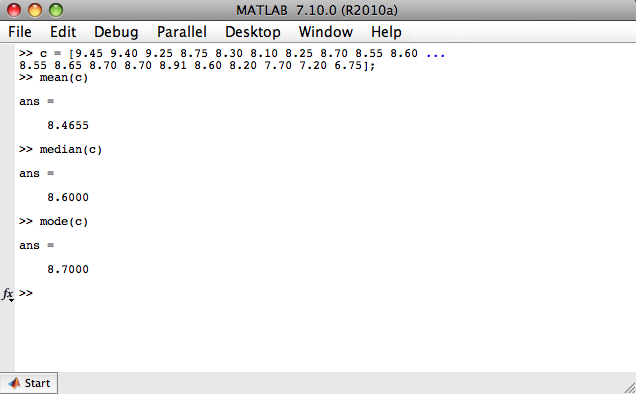 Homework
1.4
Ten hospital employees on a standard American diet agreed to adopt a vegetarian diet for one month. Below is the change in the serum cholesterol level (before - after). 
		49, −10, 27, 13, 36, 19, 48, 21, 8, 16 
Compute the median and mean change in cholesterol. 
Compute the range, variance and standard deviation of the data. Is the data fairly spread out or close together?
Solution: Again we use MATLAB.
Homework
1.4
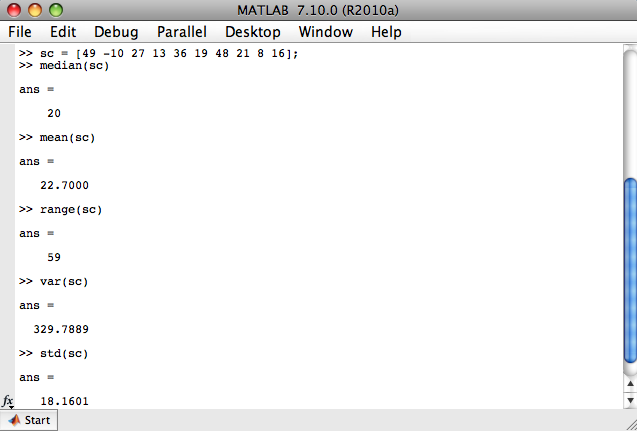 Homework
1.4
In order to study for the quiz, we now do these by hand. First we rewrite the dataset in numerical order:
		-10, 8, 13, 16, 19, 21, 27, 36, 48, 49
Since there are ten (an even number) data points, the median will be halfway between 19 and 21. That is, the median is 20. Finding the variance is more work:
Homework
1.5
Twelve sheep were fed pingue as a part of an experiment and died as a result. The time of death in hours after the administering of pingue for each sheep follows: 
	44 27 24 24 36 36 44 120 29 36 36 36 
Compute the range, variance and standard deviation of the sample.
Answer: 
	range: 96
	variance: 663.8182
	std: 25.7647